Chinese Health Promotion
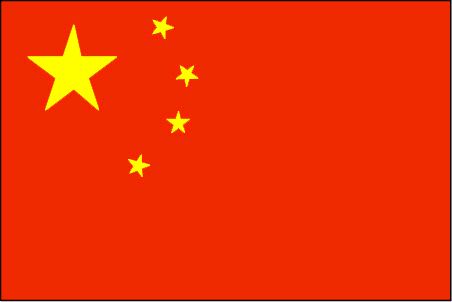 Ashley Kauffman
Nicole Barauskas
Ethnic and Racial Identity
There are over 1.3 billion people living in China.
Over the years, China has attempted to narrow its ethnic identity. This is difficult due to the existence of multiple minorities among different ethnic groups.
The Chinese identify themselves through 56  different ethnic groups (Dede, 2017)
The largest ethnic group is Han Chinese (95% of the population) (Cheng, 2014). This is also the world’s largest ethnic group.
Other groups include the Manchus, Mongols, Naxi, and Tibetans (Dede, 2017).
Ethnic and Racial Identity
Interaction outside of the cultural group

In past years, China has been a poor country and its leaders did not wish to participate in foreign investment.
Over the past 50 years, China has opened up its doors in search of economic growth. As a result, China now holds the second largest economy in the world.
China’s success can be linked to the acceptance of socialism.
The Chinese people continue to build strong relationships with the outside world.
Ethnic and Racial Identity
Interaction outside of the cultural group

In recent years, China has interacted with other nations to build on their education, sports, arts, and tourism (Jiechi, 2006).
Due to the different dialects spoken in China, not all Chinese individuals understand all of these dialects. 
Communities are developed and strengthened by citizens who reside in similar areas, such as towns and villages.
People of the community treat each other as members of an extended family. This method of behavior forms a strong and organized society (Lee, 2016).
Ethnic and Racial Identity
Community and Education
Chinese immigrants fear the evaporation of their cultural roots with future Chinese generations. 
Mandarin is often spoken to children by parents in an attempt to prolong the culture’s survival.
To many Chinese families, a quality education is of higher significance than recreational activities.
Individuals from other cultures can create interest in Chinese parents about other topics and issues in the community by relating them to their children’s education (Lee,2016).  
China’s socialist demeanor surfaces with their education system.
History and Value Orientation
Historians trace China’s history back to 2200 B.C. – considered the Xia Dynasty.	
Over the years, the traditional Chinese culture was challenged by the leaders of China. 
Under the rule of Mao Zedong, China suffered through The Great Leap Forward.  27 million people died of starvation (Han, n.d.).
The Cultural Revolution occurred in response. Books and items of cultural significance were either burned or destroyed. Communism continued to threaten the Chinese people (Han, n.d.).
History and Value Orientation
Harmony is of utmost importance and highly valued in Chinese culture – includes rationale, propriety, and compatibility. 
The Chinese have followed The Five Principles of Peaceful Coexistence for over 50 years – includes respecting each other’s personal affairs and recognizing territorial and governmental rights among other countries (Lihua, 2017) .
Honesty is highly valued and rated by one’s trustworthiness.
Loyalty refers to one’s appreciation for the motherland through service and protection of the land by any means. Citizens are expected to protect the motherland the same way they would their families.  Loyalty is also expected toward friends and family (Lihua, 2017).
Language-Communication Process
Verbal Communication

The official language in China is Standard Chinese or Mandarin
Chinese written language is the oldest language spanning back 6,000 years. 
Although there are many dialects of Chinese, Cantonese, Toisanese and Mandarin Chinese are the only three spoken languages throughout China.
Verbal language is not universally understood by all Chinese but written Chinese is understood by all who understand Chinese.
Language-Communication Process
Nonverbal Communication

Although prolonged eye contact is avoided in Chinese culture, eyes are used as a means of communicating and recognizing emotions.
Placing your forefinger over your lips while making a “shh” or “shah” sound is an sign of intense disapproval. 
An extended hand, palms down while moving fingers back and forth is a way to beckon someone. 
Chinese practice a very low level of physical contact and public displays of affection amongst each other.
Health Beliefs and Healing Practices
Taoism, Confucianism and Buddhism all have a strong persuasion on Chinese health and healing practices. 
Under Confucianism the Chinese are guided to believe that health and happiness are derived from respecting your elders. 
With guidance from Buddhism the Chinese believe that when you are morally good you do not carry guilt which promotes health.
Taoism connects people with nature. It is thought that if you are in harmony with nature than you will have piece of mind which promotes good health.
Health Beliefs and Healing Practices
The Chinese emphasize balance with opposites to promote good health.
The most commonly expressed opposites include: hot and cold, male and female, good and evil, yin and yang, light and dark, up and down, left and right, and day and night. 
Hot and cold foods are used to balance out a person during illness. Hot foods are given with cold illnesses and vice versa.  
Traditionally Chinese medicine has a greater affinity to holistic healing practices. The focus during illness is based mainly on balance and harmony.
Health Beliefs and Practices
Folk Healing Practices in the Chinese culture have been used for thousands of years and include:
 Acupuncture – Used as a form of stress and sinus relief. Multiple needles are gently inserted on the skin’s surface. This technique releases endorphins in the brain and allows the body to relax and remain calm.
Qi gong - exercises used for the mind and body for optimal functioning. A form of self healing which includes breathing, meditation, and movement.
Cupping – This technique is used to form a vacuum on the skin using a hot   cup to remove the cold evils from the site of the body being addressed (Edelman et al., 2014).  Cupping is used to stimulate blood flow.
Religious Beliefs and Spirituality
China’s government officially supports atheism so accurate religious affiliations are not easily obtained. These numbers are from 2010 and are only to be used as an estimation. 
52% of the population does not identify with any religious affiliation
18% Buddhist 
5% Christian
2% Muslim
Nearly 22% practice some form of folk religion that include elements from Buddhism, Taoism and Confucianism.
Lifecycle Events
Prenatal birthing rituals in China
Prenatal rituals focus on avoidance and protection
Certain activities should be avoided such as; digging, slaughtering, hammering and looking at unsightly images as these would lead to undesirable consequences.
Certain foods should be avoided during pregnancy.
Hokkein women are encouraged to avoid crab because this can cause a naughty child. 
“Cooling” foods are associated with a decrease in heat or vitality and may    weaken the womb.
Lifecycle Events
Postnatal birthing rituals in China

There are three customary rituals that are associated with the birth of a child. 
	Mothers are confined for 30 days 
	Eating an appropriate and nutritious diet
	Offerings are made to ancestors and deities
Lifecycle Events
Postnatal birthing rituals in China

The completion of the 30 days of confinement marks the child's first birthday
      or “full moon” and is to be celebrated. 
30 days also marks the time a mother is allowed to take her first bath and wash her hair following the birth of the child.
Due to the growing demand for a women to join the workforce the ability to carry out all of the rituals has become increasingly difficult.
Lifecycle Events
Caring for the elderly

Traditional Chinese culture focuses on three main aspects of successful aging: financial support, ADL’s and psychological well being. 
The legal responsibility for Adult children to care for their elder parents has been a tradition for thousands of years.
As a result of the one child per family law the family dynamic has become strained. The family structure is 4-2-1. Four grandparents, two parents and one child. With the increasing demand for both parents to work outside the home it has become extremely straining on adult children to care for the elderly and their child.
The family support for the elderly population has declined dramatically. There has been a growing prevalence where the elderly are living by themselves also known as “empty nest.”
Lifecycle Events
Caring for the elderly

Medical treatment and healthcare facilities are insufficient in caring for the “empty nest” elderly population. For example…
Shanghai has 400 facilities with services that provide for older adults including apartments, adult daycares etc. which comes to 30,000                     beds. Those 30,000 beds can only meet the needs of 10% of the                   elderly population in need of services.
Nutritional Behavior and Diet
China is large and diverse in cultural history which allows for many different cuisines. China is listed as having one the most diverse cuisines in the world. Although variations arise in cuisines, typically every meal is served with rice or another starch and wooden chopsticks are used.(Pearson, J., 2016)
One example of a cuisine offered in China, according to Pearson (2016), is one from Sichuan (or Szechuan) which “emphasizes fried foods spiced with the native Sichuan pepper, as well as chili peppers, garlic, ginger and soy sauce. Typical dishes include Kung Pao chicken and twice-cooked pork. Shandong cuisine is known for its varied soup dishes.”
Nutritional Behavior and Diet
The Chinese use food as a way of forming relationships
In the Spring Festival in China, people eat dumplings to express the relationship between themselves and God.
 Serving expensive and rare foods is a sign of respect to guests. Formal dinners generally includes 4–6 cold dishes, 8–10 hot dishes, served with soup and fruits. 
Yin and yang are considered when consuming certain foods in order to create balance. Chinese people believe they can heal diseases related to yang by consuming food associated with yin, such as fruits and vegetables (Edelman et al., 2014)
Nutritional Behavior and Diet
Food can mean so much more…
Chinese dates mean that a couple can have children early
Peanuts mean longevity
Oranges and chestnuts are for good luck
Rice cakes –Promotion year
Noodles mean health and longevity
Glutinous rice balls means the family stay together
In wedding customs the man sends the woman home with wine or fish
Medical and Healthcare
Healthcare is available through three different outlets

Village doctors must finish junior secondary school and complete three to six months of training. (Pearson, J., 2016)
Township doctors must complete primary and secondary education and three years of medical school. (Pearson, J., 2016)
County hospital physicians are the most capable, typically completing four to five years of medical school. (Pearson, J., 2016)
Medical and Healthcare
Insurance and state-assisted health care financing struggle to provide care for all citizens. In 2004,  an estimated 38 percent of the Chinese population did not seek medical care for illness or injury due to the cost of professional medical treatment. (Pearson, J., 2016)
In 1980 the government mandated a one-child policy and encouraged contraception and late marriage. (Pearson, J., 2016)
The one-child policy continued for 25 years. (Pearson, J., 2016)
In 2015 the government ended the one-child policy and early 2016 began allowing families to have two children. (Pearson, J., 2016)
Common Health Problems
Cancer – lung, breast, uterine, prostate 
Stroke
Hepatitis B
Respiratory disease – Tuberculosis, COPD, Influenza
Osteoporosis (high prevalence in women)
Peripheral vascular disease
Hypertension
HIV/AIDS
Antibiotic resistance
Common Health Problems
China has the largest and fastest growing aging population in the world. The socioeconomic development may contribute to behavioral changes, including unnecessary purchases and poor diets.
Air pollution is a major concern in China – especially Beijing due to the excessive burning of coal - and is responsible for many respiratory problems.
The rapid urbanization has contributed to the air pollution emissions.
The smoking population among the Chinese has grown significantly – over 300 million smokers, or 1/3 of the population (World Health Organization, 2017).
Potential Primary Level of Health     				  Promotion Interventions
An emphasis on improving health literacy in China will allow its citizens more knowledge about their current health status and how to promote an optimal level of health and prevent future disease.
Health risks associated with an individual’s diet can be expressed to Chinese people to help prevent new diseases seen with the rising economy.
Education and support on the health benefits of smoking cessation may significantly lower the risk of developing certain cancers, heart and lung disease.  Raising the tax on tobacco products and limiting or banning tobacco advertisements may also reduce tobacco use(World Health Organization, 2017).
The importance of obtaining immunizations for communicable diseases, such as Tuberculosis and Hepatitis B should be emphasized to all citizens.
The Chinese people should continue to receive education on ways to prevent HIV and sexually transmitted diseases. Learning about safe sex practice can reduce the transmission of these diseases among young people.
References
Cheng, H. (2014). In the Eyes of the Chinese. Retrieved from  https://www.immi.se/intercultural/nr35/cheng.html
Dede, K. (2017). Ethnic Minorities in China. Retrieved from http://asiasociety.org/ethnic-minorities-china
Edelman, C., Mandle, C. L., & Kudzma, E. C. (2014). Health promotion throughout the life span (8th ed.). St. Louis, MO: Elsevier.
Guansheng Ma. (2015). Food, eating behavior, and culture in Chinese society. Journal of Ethnic Foods, Volume 2(4), 195-199.
Han, S. (n.d.). China's History and Culture. Retrieved from http://www.pbs.org/kcts/preciouschildren/china/cultural.html
Jiechi, Y. (2016). China's Interaction with the Outside World in the New Era - On the Occasion of Upgrading of the International Studies. 	Retrieved  from http://www.ciis.org.cn/english/2011-11/18/content_4634820.htm
Lai, D. & Surood, S. (2009). Chinese Health Beliefs of Older Chinese in Canada. Journal of Aging and Health, Volume 1(21), 38-62.
References
Lee, K. (2016). Section 10. Understanding Culture, Social Organization, and Leadership to Enhance Engagement. Retrieved , from http://ctb.ku.edu/en/table-of-contents/culture/cultural-competence/understand-culture-social-organization/main
Pearson, J. (2016). China. Our World. Available from: Research Starters, Ipswich, MA. 	Accessed 	January 17, 2017.
Verbal and Nonverbal. (n.d.). Retrieved from https://sites.psu.edu/chinaportfolio/language-characteristics/nonverbal/
Wan, H., Yu, F., & Kolanowski, A. (2008). Caring for Aging Chinese: Lessons Learned from the United States. Journal of Transcultural Nursing : Official Journal of the Transcultural Nursing Society / Transcultural Nursing Society, 19(2), 114–120. http://doi.org/10.1177/1043659607312971
World Health Organization, World Health Organization. (2017). Tobacco in China. Retrieved from http://www.wpro.who.int/china/mediacentre/factsheets/tobacco/en/
Yeo, T. (2013). Chinese birth rituals. Retrieved from  					        http://eresources.nlb.gov.sg/infopedia/articles/SIP_2013-05-14_113920.html
Zhang, L. (2013). China's Traditional Cultural Values and National Identity. Retrieved January 24, 2017, from http://carnegietsinghua.org/2013/11/21/china-s-traditional-cultural-values-and-national-identity-pub-53613